1
Устный счет.
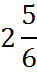 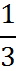 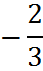 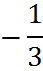 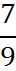 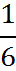 5
3
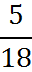 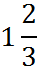 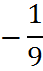 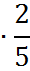 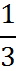 1
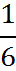 20
0
Заполнить таблицы
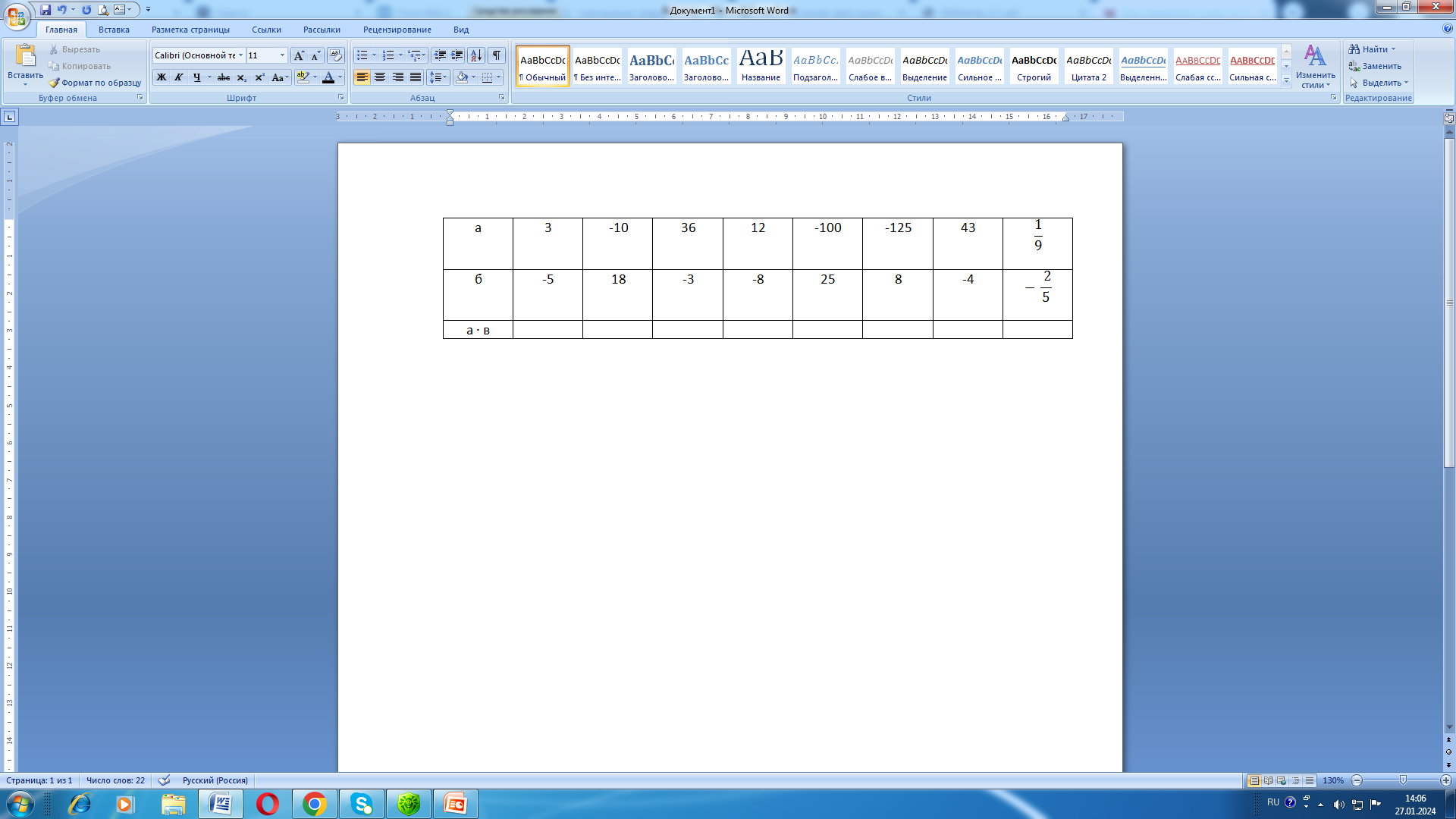